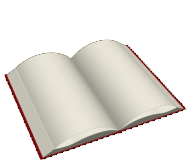 Федеральный  закон «Об образовании в Российской Федерации» № 273-ФЗ 29.12.2012основные изменения и новации
Предмет регулирования ФЗ
Общественные отношения, возникающие в сфере образования в связи с реализацией права на образование, обеспечением государственных гарантий прав и свобод человека в сфере образования и созданием условий для реализации права на образование.
Ст. 2 Основные понятия
Образование, воспитание, обучение, уровень образования, квалификация, федеральный государственный образовательный стандарт, образовательная программа, примерная основная образовательная программа, обучающийся, образовательная деятельность, образовательная организация, педагогический работник, учебный план, средства обучения и воспитания, качество образования, отношения в сфере образования, участники образовательных отношений, конфликт интересов педагогических работников, присмотр и уход за детьми
Статья 3. Основные принципы государственной политики и правового регулирования отношений в сфере образования
1) признание приоритетности образования;
2) обеспечение права каждого человека на образование, недопустимость дискриминации в сфере образования;
3) гуманистический характер образования.
 4) единство образовательного пространства на территории Российской Федерации, защита и развитие этнокультурных особенностей и традиций народов Российской Федерации в условиях многонационального государства;
5) создание благоприятных условий для интеграции системы образования Российской Федерации с системами образования других государств на равноправной и взаимовыгодной основе;
6) светский характер образования в государственных, муниципальных организациях, осуществляющих образовательную деятельность;
7) …предоставление педагогическим работникам свободы в выборе форм обучения, методов обучения и воспитания;

8) обеспечение права на образование в течение всей жизни в соответствии с потребностями личности

9) … информационная открытость и публичная отчетность образовательных организаций;

10) демократический характер управления образованием, обеспечение прав педагогических работников, обучающихся, родителей (законных представителей) несовершеннолетних обучающихся на участие в управлении образовательными организациями; 

11) недопустимость ограничения или устранения конкуренции в сфере образования;

12) сочетание государственного и договорного регулирования отношений в сфере образования.
Статья 5 . Право на образование. Государственные гарантии реализации права на образование в Российской федерации
Ст. 10 Структура системы образования Дошкольное образование определено как самостоятельный УРОВЕНЬ общего образования
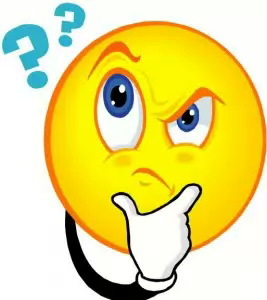 Становится ли дошкольное образование обязательным?
Федеральный закон №273-Ф3 закрепляет право граждан на получение дошкольного образования и государственной гарантии его предоставления. В  отличие от начального общего, основного и общего и среднего общего образования получение дошкольного образования не является обязательным и не устанавливается в качестве  условия приема в начальную школу.
Дошкольное образование может быть получено в организациях, осуществляющих образовательную деятельность, а также вне организаций - в форме семейного образования.
Образовательная программа
Комплекс основных характеристик образования (объем, содержание, планируемые результаты), организационно-педагогических условий, который представлен в виде учебного плана, календарного учебного графика, рабочих программ, а также оценочных и методических материалов.
Статья 12 Образовательные программы

Образовательные программы дошкольного образования разрабатываются и утверждаются образовательной организацией в соответствии с федеральным государственным образовательным стандартом дошкольного образования и с учетом соответствующих примерных образовательных программ дошкольного образования.
Содержание дошкольного образования определяется образовательной программой дошкольного образования.
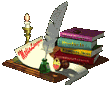 Статья 15 Сетевая форма реализации образовательных программ
возможность освоения обучающимся образовательной программы с использованием ресурсов нескольких организаций, осуществляющих образовательную деятельность
Типы образовательных организаций
Образовательные программыв ДОУ
Дошкольные образовательные организации
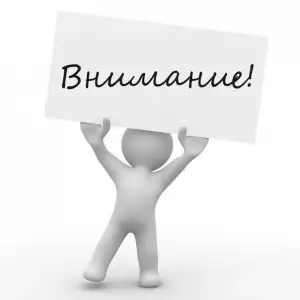 2. Дополнительные общеразвивающие программы
1. Образовательные программы дошкольного образования
Управление образовательной организацией
Коллегиальные органы управления
Попечительский совет
Общее собрание работников организации
Педагогический совет
Управляющий совет
Наблюдательный совет
Совет родителей
Статья 44. Права, обязанности и ответственность в сфере образования родителей (законных представителей) несовершеннолетних обучающихся
Родители (законные представители) несовершеннолетних обучающихся имеют право: 
1) выбирать до завершения получения ребенком основного общего образования формы получения образования и формы обучения, организации, осуществляющие образовательную деятельность, язык, языки образования; 
2) дать ребенку дошкольное, начальное общее, основное общее, среднее общее образование в семье. Причем  на любом этапе обучения ребенок вправе продолжить образование в образовательной организации; 
3) знакомиться с документами, регламентирующими организацию и осуществление образовательной деятельности; 
4) знакомиться с содержанием образования, используемыми методами обучения и воспитания, образовательными технологиями, а также с оценками успеваемости своих детей;
5) защищать права и законные интересы воспитанников; 

6) получать информацию о всех видах планируемых обследований (психологических, психолого-педагогических) обучающихся, давать согласие на проведение таких обследований или участие в таких обследованиях, отказаться от их проведения или участия в них, получать информацию о результатах проведенных обследований обучающихся; 

7) принимать участие в управлении организацией, осуществляющей образовательную деятельность, в форме, определяемой уставом этой организации; 

8) присутствовать при обследовании детей психолого-медико-педагогической комиссией, обсуждении результатов обследования и рекомендаций, полученных по результатам обследования, высказывать свое мнение относительно предлагаемых условий для организации обучения и воспитания детей.
Ст. 45 Защита прав обучающихся, родителей (законных представителей) несовершеннолетних обучающихся
Комиссия по урегулированию споров между участниками образовательных отношений создается:
1. В целях урегулирования разногласий между участниками образовательных отношений, по вопросам реализации права на образование, в том числе в случаях возникновения конфликта интересов педработника, применения локальных нормативных актов, обжалования решений о применение к обучающимся дисциплинарного взыскания.
2. Создается из равного числа представителей	родителей и работников организации, осуществляющих образовательную деятельность.
Ст. 47 Правовой статус педагогических работников
Академических права и свободы должны осуществляться с соблюдением прав и свобод других участников образовательных отношений, требований законодательства РФ, норм профессиональной этики педагогических работников, закрепленных в локальных нормативных актах организации. 
Трудовые права и социальные гарантии регулируются трудовым кодексом РФ и федеральными законами.
Ст. 48 Обязанности и ответственность педагогических работников
1 Обязан осуществлять свою деятельность на высоком профессиональном уровне, обеспечивать в полном объеме реализацию образовательной программы.
2. Соблюдать правовые, нравственные и этические нормы
3. Уважать честь и достоинство участников образовательных отношений
4. Развивать у обучающихся познавательную активность и т.д.
5. Применять педагогические обоснованные и обеспечивающие высокое качество образования формы, методы обучения воспитания.
6. Учитывать особенности психофизического развития обучающихся
7. Систематически повышать свой профессиональный уровень
8. Проходить аттестацию на соответствие занимаемой должности в порядке, установленном законодательством .
Ст. 49 Аттестация педагогических работников
1. Аттестация педработников проводится в целях подтверждения соответствия занимаемым ими должностям на основе оценки их профессиональной деятельности 1 раз в пять лет, аттестационной комиссией, самостоятельно формируемой организацией.

2. Аттестация по желанию педработника осуществляется в целях установления квалификационной категории аттестационными комиссиями, формируемыми уполномоченными органами исполнительной власти, к ведомству которого они относятся.

3. Порядок и форма проведения аттестации педработников подробно изложено  в Приказе Минобрнауки РФ от 24 марта 2010 г. № 209 «О порядке аттестации педагогических работников государственных и муниципальных образовательных учреждений»
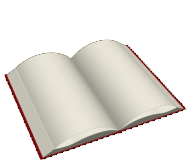 Федеральные государственные требования к структуре и условиям реализации ООП ДОИФедеральный государственный образовательный стандарт дошкольного образования 17.10.2013 №1155
ФГОС
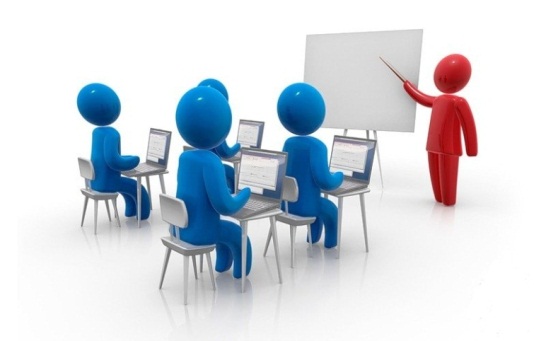 Совокупность обязательных требований к образованию определенного уровня и (или) к профессии, специальности и направлению подготовки, утвержденных федеральным органом исполнительной власти, осуществляющим функции по выработке государственной политики и нормативно-правовому регулированию в сфере образования
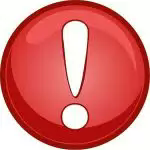 Устанавливаются, определяются Федеральным государственным образовательным стандартом дошкольного образования
СРОКИ получения дошкольного образования.
ТРЕБОВАНИЯ к структуре, объему, условиям реализации и результатам освоения образовательной программы дошкольного образования.
ФГОС и ФГТ
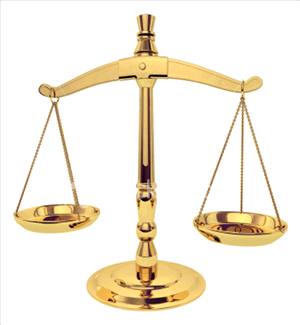 СЕЙЧАС
БЫЛО
ФЕДЕРАЛЬНЫЕ ГОСУДАРСТВЕННЫЕ ОБРАЗОВАТЕЛЬНЫЕ СТАНДАРТЫ:
К ступеням и уровням общего образования
К уровням профессионального образования

ФЕДЕРАЛЬНЫЕ ГОСУДАРСТВЕННЫЕ ТРЕБОВАНИЯ

К дошкольной образовательной программе
К дополнительным профессиональным образовательным программам
К доппрограммам в области искусств
К программам послевузовского профобразования
ФЕДЕРАЛЬНЫЕ ГОСУДАРСТВЕННЫЕ ОБРАЗОВАТЕЛЬНЫЕ СТАНДАРТЫ:
К уровням общего образования, в том числе и дошкольного.
К уровням профессионального образования

ФЕДЕРАЛЬНЫЕ ГОСУДАРСТВЕННЫЕ ТРЕБОВАНИЯ

К дополнительным предпрофессиональным программам в области искусств и спорта
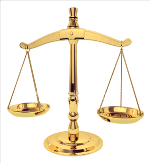 ФГТ
ФГОС
Разрабатываются, утверждаются и реализуются ООП ДО на основе примерных основных общеобразовательных программ дошкольного образования
ОП ДО разрабатывается с учетом примерных основных образовательных программ дошкольного образования
Объем обязательной части ООП ДО составляет не менее 80% времени, необходимого для реализации программы.

А части, формируемой участниками образовательного процесса не более 20 % общего объема программы
Объем обязательной части ОП ДО рекомендуется не менее 60% от ее общего объема

А части, формируемой участниками образовательных отношении не более 40 %
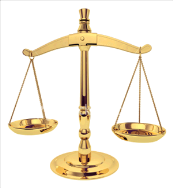 ФГТ
ФГОС
ООП ДО состоит из двух частей:
1.Обязательная часть
2. Часть, формируемая участниками образовательного процесса
ОП ДО состоит из:
1.Обязательная часть
2. Часть, формируемая участниками образовательных отношений
Дополнительным разделом Программы является текст ее краткой презентации, ориентированной  на родителей (законных представителей) детей и должна быть доступна для ознакомления
ФГТ
ФГОС
Обязательная часть содержит следующие разделы: пояснительная записка, организация режима, содержание психолого-педагогической работы по ОО, содержание коррекционной работы, планируемые результаты освоения ООП ДО, система мониторинга.
Часть, формируемая участниками образовательного процесса отражает видовое разнообразие, наличие приоритетных направлений деятельности, специфику национально-культурных, демографических, климатических условий, в которых осуществляется образовательный процесс
Программа включает три основных раздела:

Целевой (пояснительная записка и планируемые результаты освоения программы)

2. Содержательный (общее содержание программы)

3. Организационный (описание материально-технического обеспечения, методические материалы, средства обучения и воспитания, режим дня, особенности традиционных событий, особенности организации развивающей предметно-пространственной среды

В каждом разделе отражается обязательная часть и часть, формируемая участниками образовательных отношений.
ФГТ
ФГОС
10 Образовательных областей:
Физическая культура
Здоровье
Безопасность 
Социализация
Труд
Познание
Коммуникация
ЧХЛ
Художественное творчество
Музыка
5 Направлений развития и образования детей (образовательные области):

Социально-коммуникативное
Познавательное
Речевое
Художественно-эстетическое
Физическое
ФГТ
ФГОС
Федеральные государственные требования к условиям реализации ОПП ДО № от 20.07.2011 № 2151
7 групп требований:

К кадровому обеспечению

2. К материально-техническому обеспечению

3. К учебно-материальному обеспечению

4. К медико-социальному обеспечению

5. К информационно-методическому обеспечению

6. К психолого-педагогическому

7. К финансовому обеспечению
5 групп требований:

1. К психолого-педагогическим условиям

2. К кадровым условиям

3. К материально-техническим условиям

4. К финансовым условиям

5. К развивающей предметно-пространственной среде

Требование к результатам освоения ОП ДО представлены в виде целевых ориентиров дошкольного образования (социально-нормативные возрастные характеристики возможных достижений ребенка на этапе завершения уровня дошкольного образования
Педагогические работники, реализующие Программу, должны обладать основными компетенциями, необходимыми для создания условий развития детей:

обеспечение эмоционального благополучия….

2) поддержка индивидуальности и инициативы детей…

3) установление правил взаимодействия в разных ситуациях..

4) построение вариативного развивающего образования, ориентированного на уровень развития….

5) взаимодействие с родителями (законными представителями) по вопросам образования ребенка, непосредственного вовлечения их в образовательную деятельность…
Спасибо за внимание